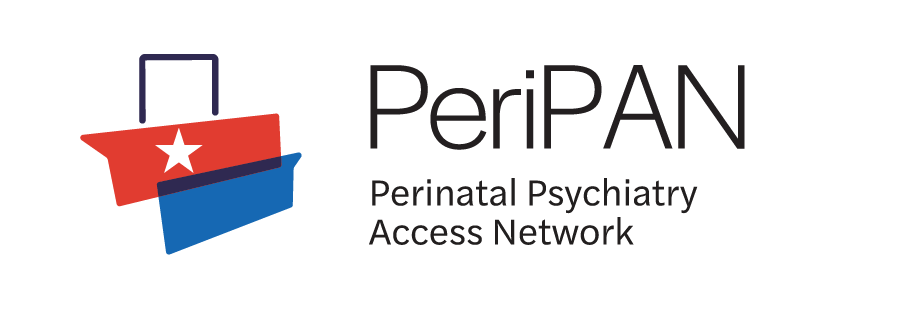 PeriPAN Activity
2
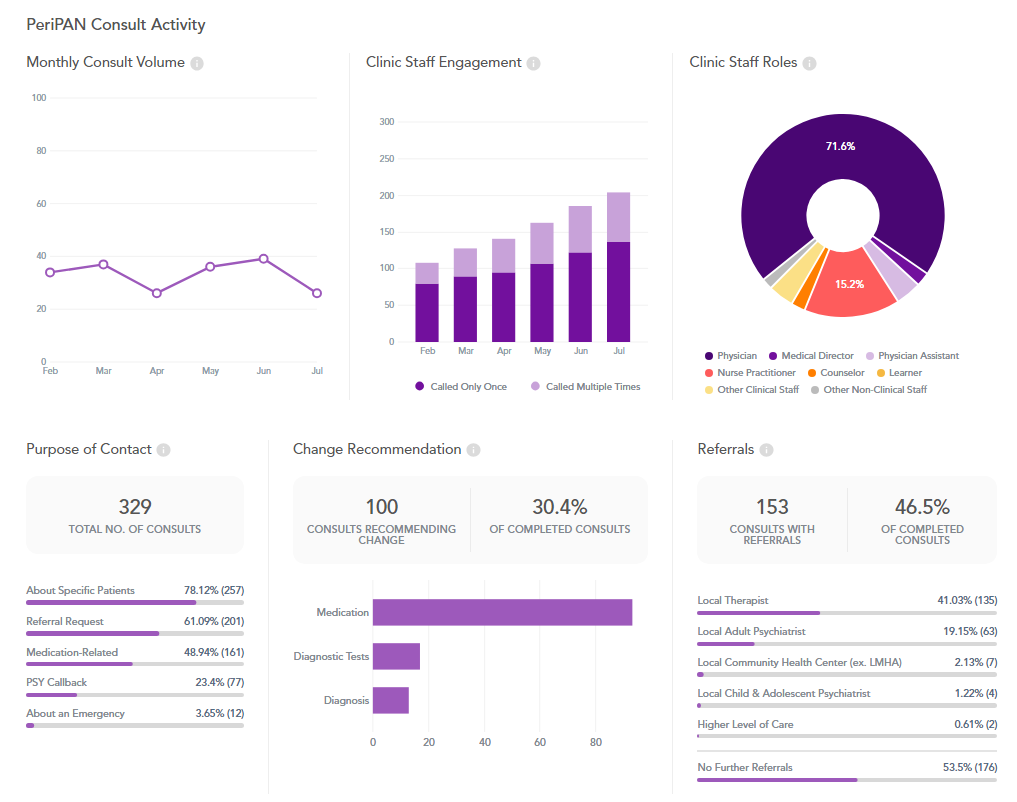 3
4
Register on the PeriPAN website
PeriPAN 2023 Webinars
https://tcmhcc.utsystem.edu/perinatal-psychiatry-access-network-peripan/
PeriPAN Expansion - Update
Pilot program launched on August 18, 2022, in four regions 
Expansion soft opening: September 1, 2023
Vision 
CPAN/PeriPAN as an integrated approach at both the individual hub and overall statewide programmatic level
Shared  
Administration  
Phone systems
Outreach 
Resource and referral systems
Statewide meeting held on 8/17/2023
6
PeriPAN Expansion – Next Steps
Teams to review launch training materials
Individual meetings with incoming HRIs
Soft opening on 9/1/2023
Consultation calls accepted across the state 
Pilot hubs to assist with consults
Open office hours throughout the month of September
Statewide media campaign announcing the launch
Regional OB/GYN lists shared with hubs to plan outreach
Ongoing support from COSH
Ongoing opportunities to share struggles, lessons learned, and new ideas as we move forward together!
7